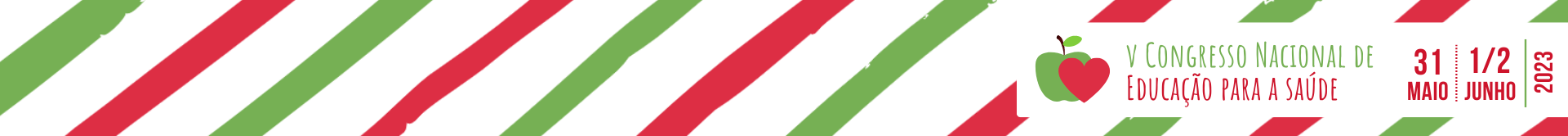 Insira o seu logótipo
INSIRA O SEU TÍTULO: TUDO EM MAIÚSCULAS, ECONOMICA BOLD, TAMANHO DE LETRA 66.
NOME | INSTITUIÇÃO
NOME | INSTITUIÇÃO
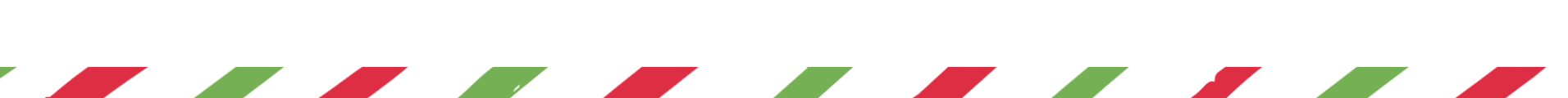 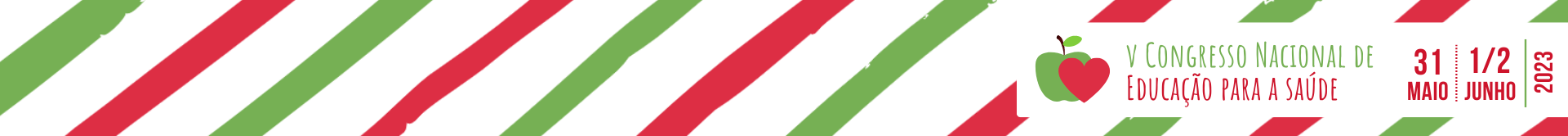 Insira o seu logotipo
CAIXA DE TEXTO
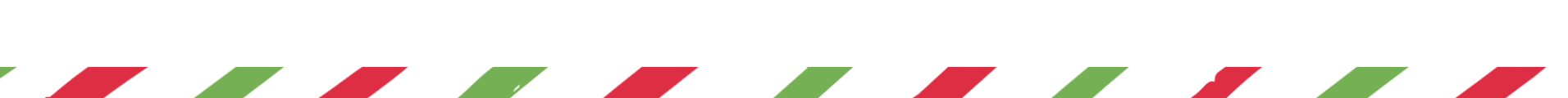 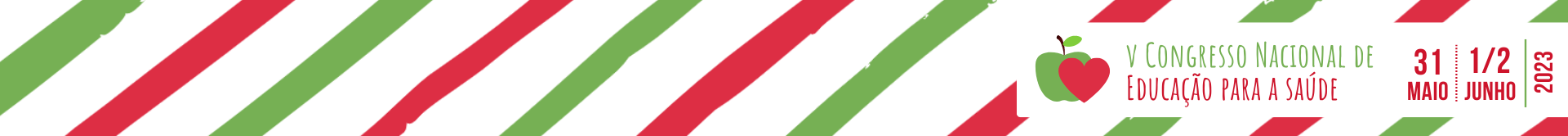 Insira o seu logotipo
EXEMPLO:
EDUCAÇÃO PARA A SAÚDE EM TRÊS ESCOLAS DO ALENTEJO LITORAL
MAFALDA PEQUENO | UNIVERSIDADE DE ÉVORA
FILIPA TIRAPICOS | UNIVERSIDADE DE ÉVORA
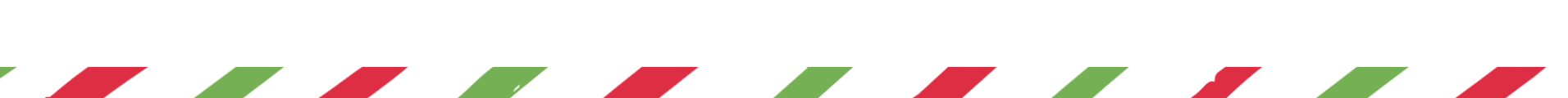